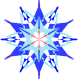 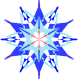 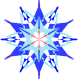 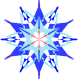 Управление культуры физической культуры и спорта Муниципального образования город Ирбит
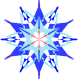 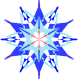 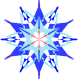 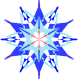 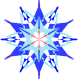 О праздновании Нового года на территории
Муниципального образования 
город Ирбит
Докладчик: Начальник Управления культуры, 
физической культуры и спорта 
Н.В.Коробейникова
25.12.2017 г.
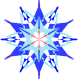 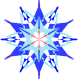 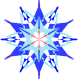 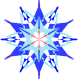 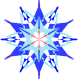 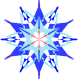 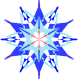 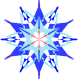 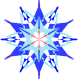 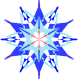 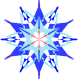 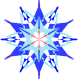 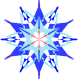 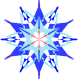 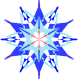 1
ВЫСТАВКИ
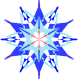 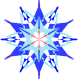 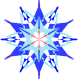 «Рождественская»  
с 26 декабря 2017 года по 31 января 2018 года- «Ирбитская детская художественная школа»



«Новогодний калейдоскоп» 
с 15 декабря 2017 года по 15 января 2018 года – 
 «Библиотечная система»
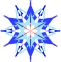 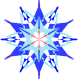 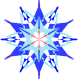 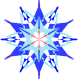 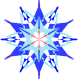 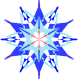 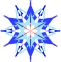 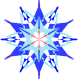 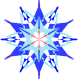 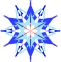 2
«Собака – друг человека» 
с 15 декабря 2017 года по 15 февраля 2018 года – 
«Историко-этнографический музей» 
совместно с клубом «Умелые руки»
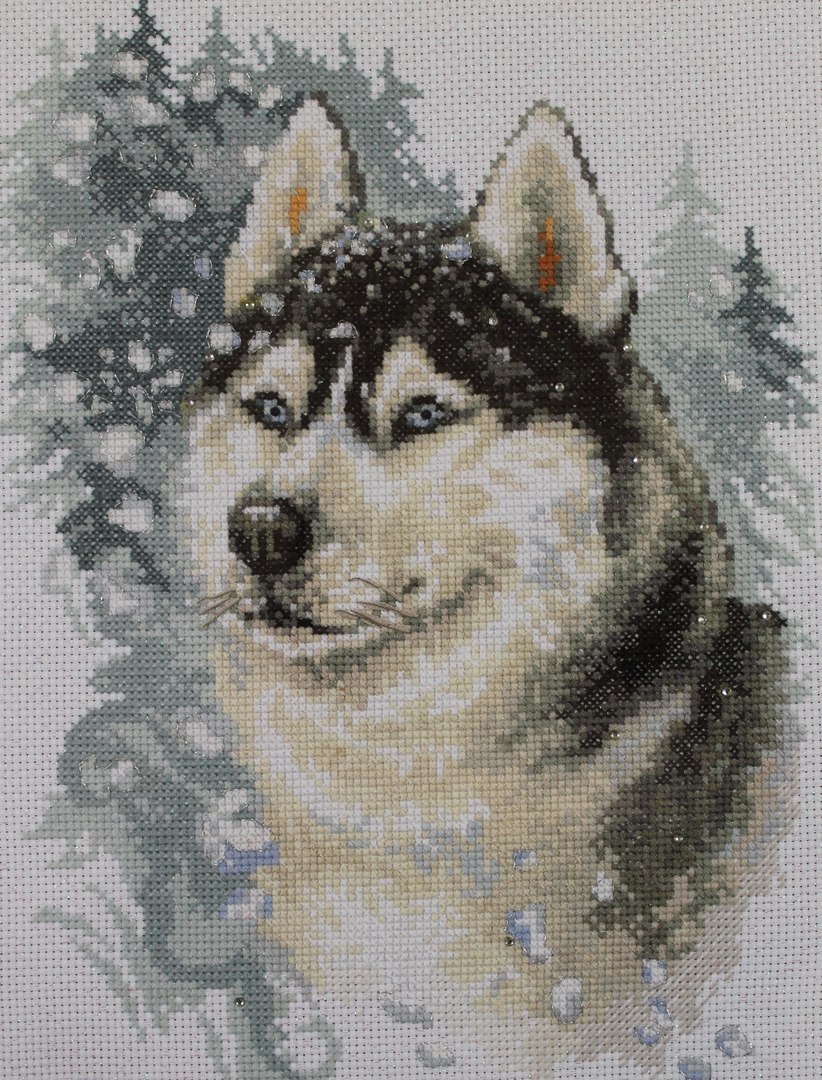 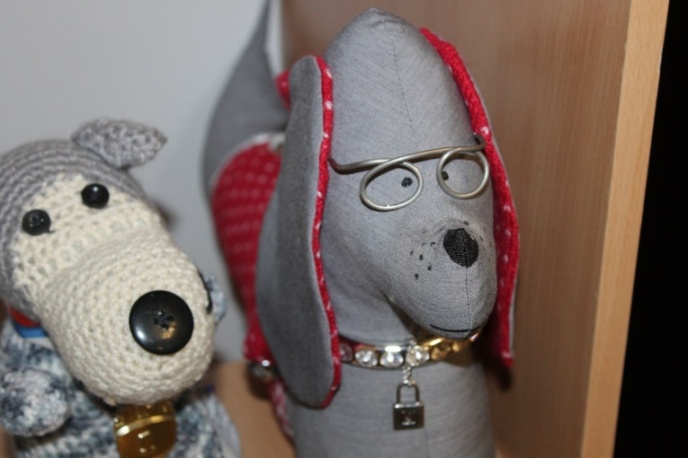 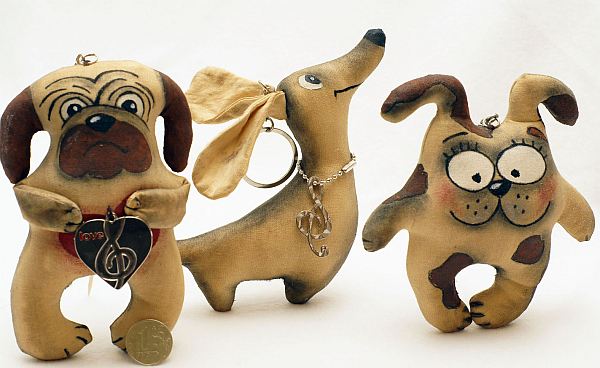 3
МБУК «ДК им. В.К. Костевича»
Новогодний вечер для организаций 
и жителей города
с 26 по 30 декабря 2017 года в 19-00 час. 

 Турнир бального танца «Зимняя сказка»
30 декабря 2017 года в 11.00 час. 

        Новогодняя молодёжная дискотека 
        1 января 2018 года в 20-00 час.
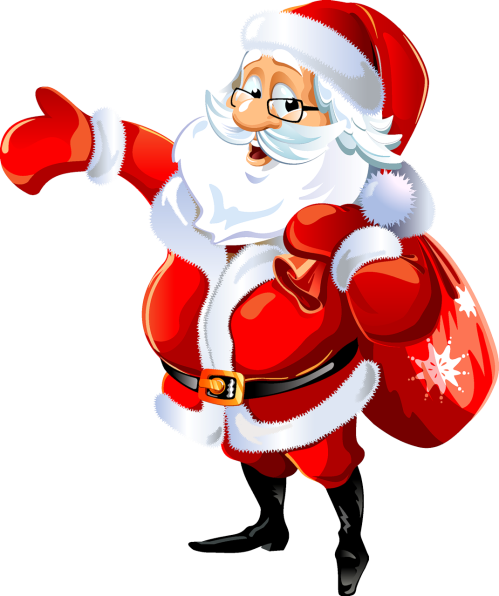 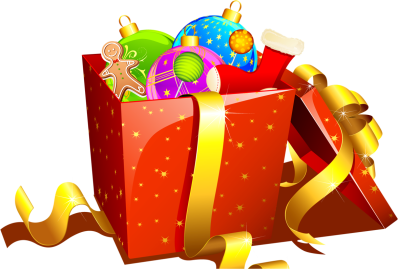 4
Концерт «Под рождественской звездой»
7 января 2018 года в 15-00 час. 

Концерт, посвященный 80-летию 
Ирбитской детской музыкальной школы 
8 января 2018 года в 15-00 час.

Кино в формате 3D «Снежная Королева», 
«Снежная битва»
3, 4 января 2018 года в 12-00, 15-00, 17-00 

Праздничный вечер для ветеранов
Ирбитского мотозавода 
 6 января 2018 года в 14-00 час.
5
«Ирбитский драматический театр 
им. А.Н.Островского»
Новогодний приём главы Муниципального образования город Ирбит 
26 декабря 2017 года в 14-00 час.

Новогодняя программа 
«С русской сказкой в новый год»: 
Сказка «Поди туда, не знаю куда» 
и Конкурсно-развлекательная программа у ёлки.
 с 25 по 30 декабря 2017 года 
в 11-00 час. и в 14-00 час.
6
«Новогодний аншлаг в театральном кафе» 
Конкурсно-развлекательная программа
для взрослых
с 27 по 29 декабря 2017 года в 18-00 час. 

Новогодняя программа 
«С русской сказкой в Новый год»: 
сказка «Гончарный круг» 
и конкурсно – развлекательная программа 
у ёлки
3 и 4 января 2018 года в 11-00 час. и в 14-00 час.
7
Благотворительный приём главы 
для детей, оказавшихся в трудной жизненной 
ситуации
4 января в 14.00 час.
 
Новогодняя программа
 «С русской сказкой в новый год»: 
Музыкальная Сказка «Поди туда, не знаю куда»
 и Конкурсно-развлекательная программа у ёлки.
5, 6, 7 января 2018 года в 11-00 час. и в 14-00 час.
8
СПОРТИВНЫЕ МЕРОПРИЯТИЯ
Шахматный клуб «Гамбит», ул.Фрунзе, 49.
Новогодний блиц-турнир по шахматам 
30 декабря в 11-00 час.
9
Спорткомплекс «Юность»
Областной этап Всероссийских соревнований 
юных хоккеистов «Золотая шайба»
 имени А.В. Тарасова

5 января 2018 года в 12-00 час. и в 14-00 час.  
 (возрастная группа 2003-2004 г.р., 2007-2008 г.р.)
8 января 2018 года в 12-00 час. 
(возрастная группа 2007-2008 г.р.)
6 января 2018 года в 14.00 час. – 
Открытое Первенство по хоккею с шайбой 
(Ирбит-Верхний Тагил) взрослые команды
10
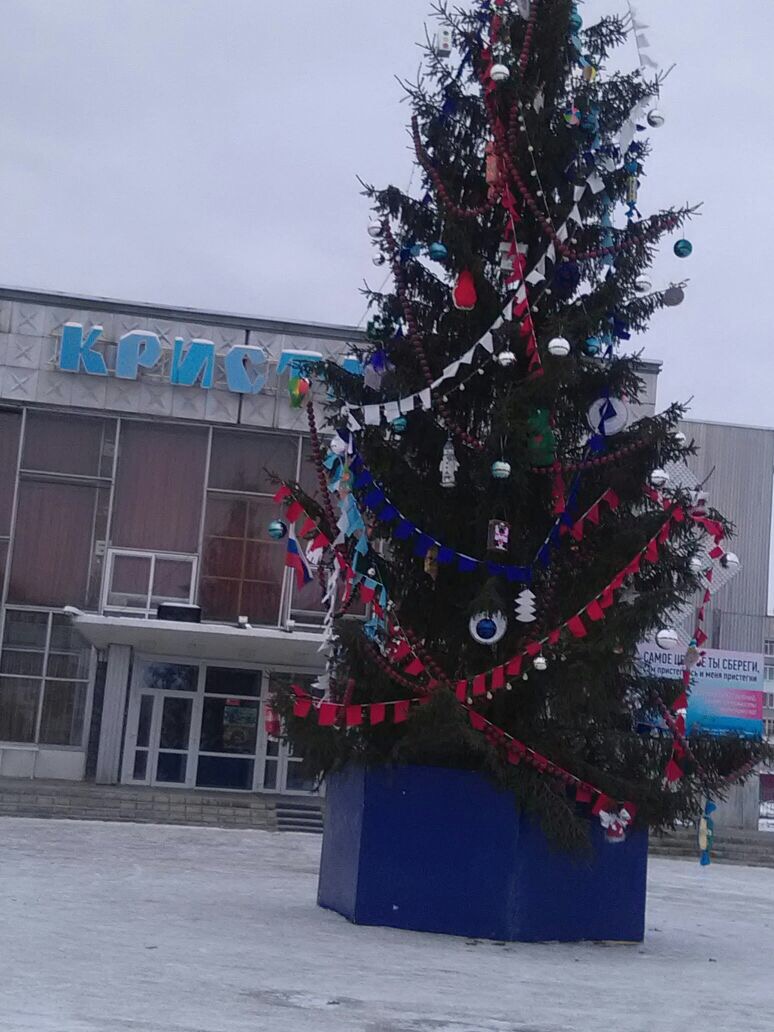 11
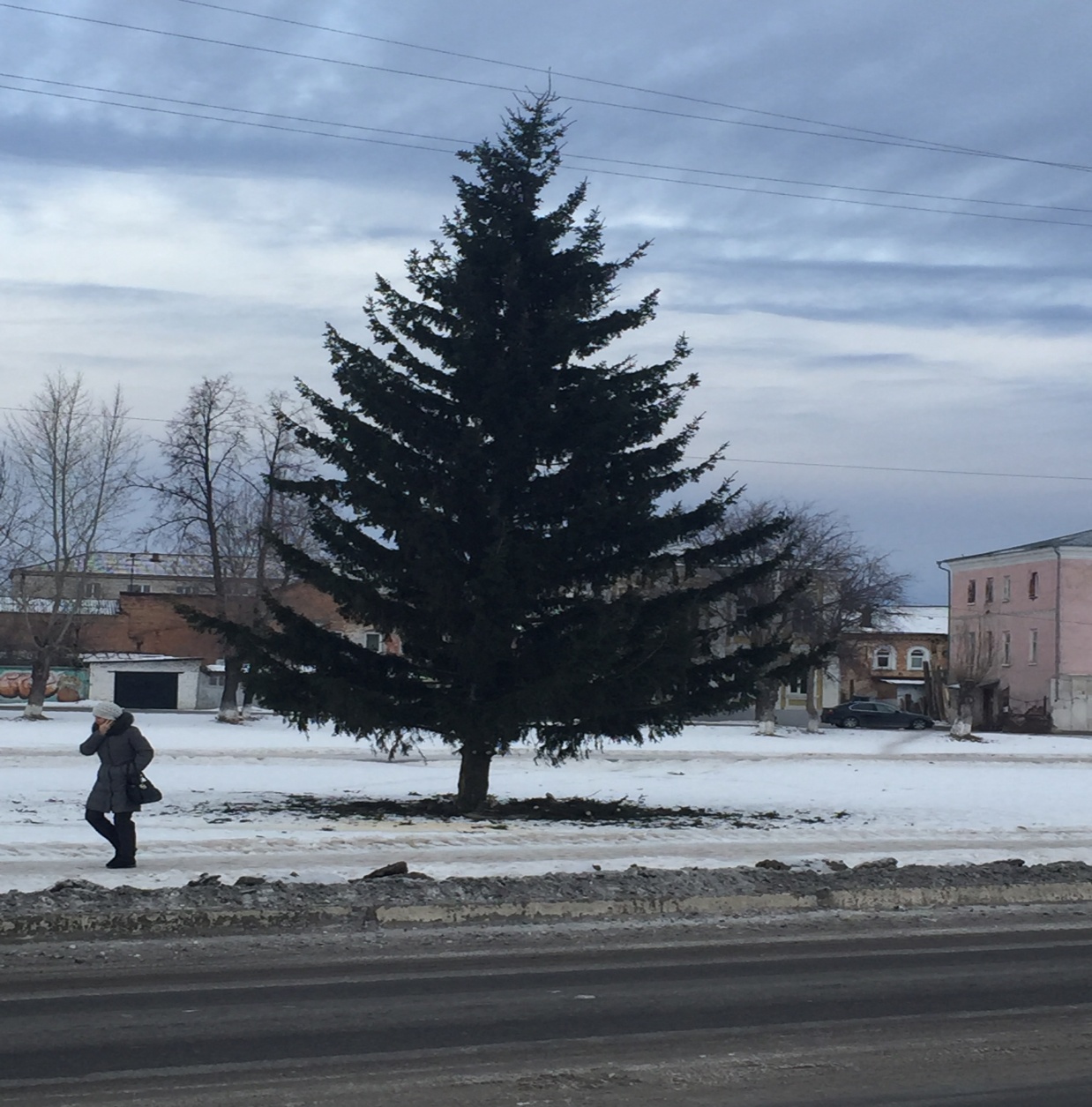 12
13
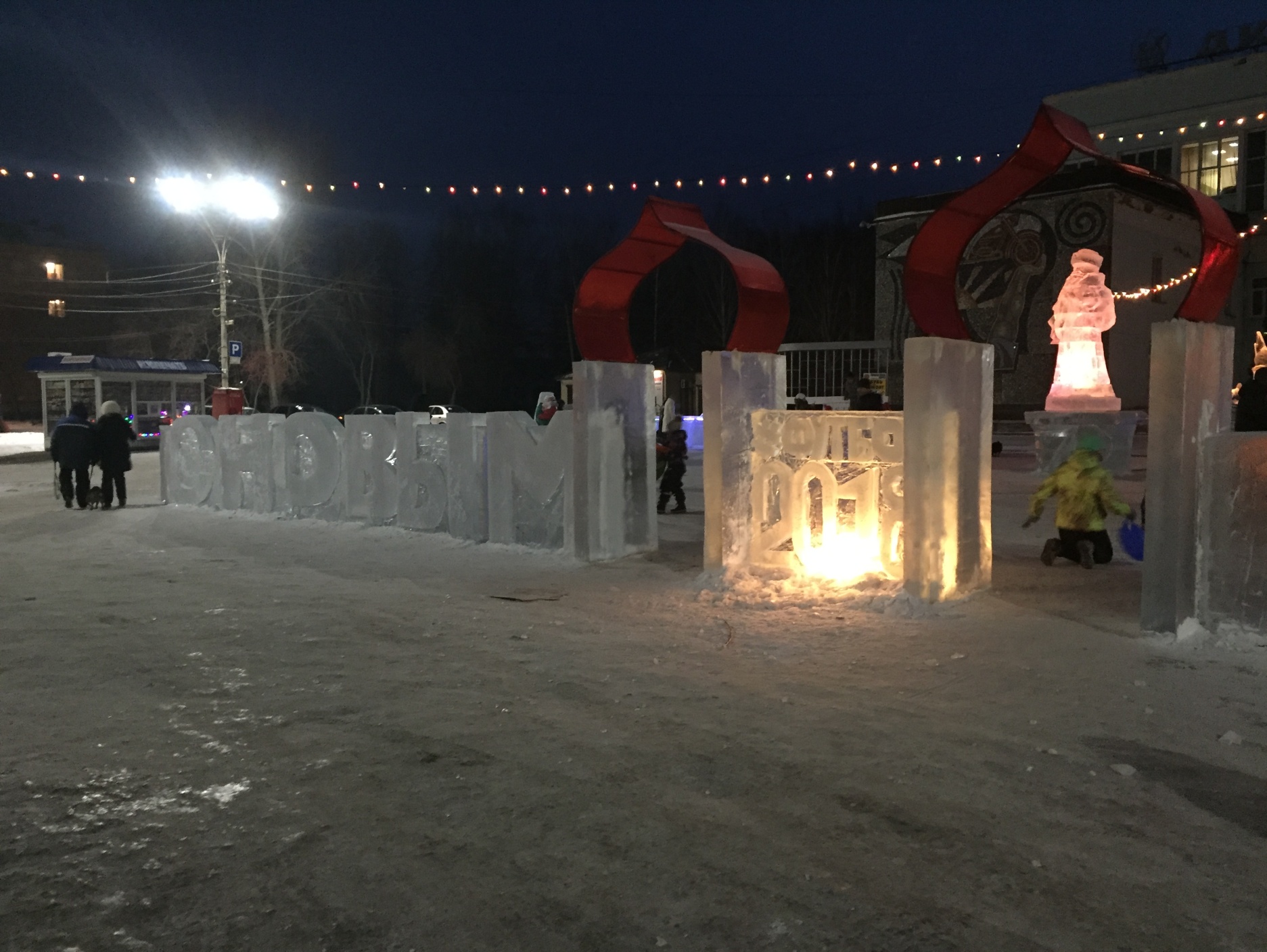 14
15
16
17
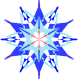 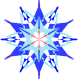 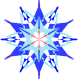 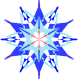 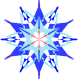 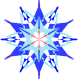 С наступающим Новым 2018 годом !
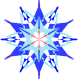 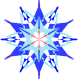 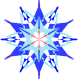 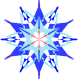 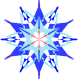 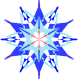 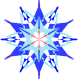 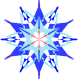 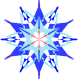 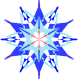 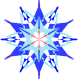 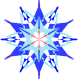 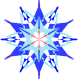 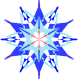 18